My name is Pepa Myslík. I live in Pavlice with my family. I‘m ten years old . I have got one sister, her name is Amálka. I have got dog and cat. Dog´s name is Ťapka and cat´s name is Míca. I can ride the scooter.
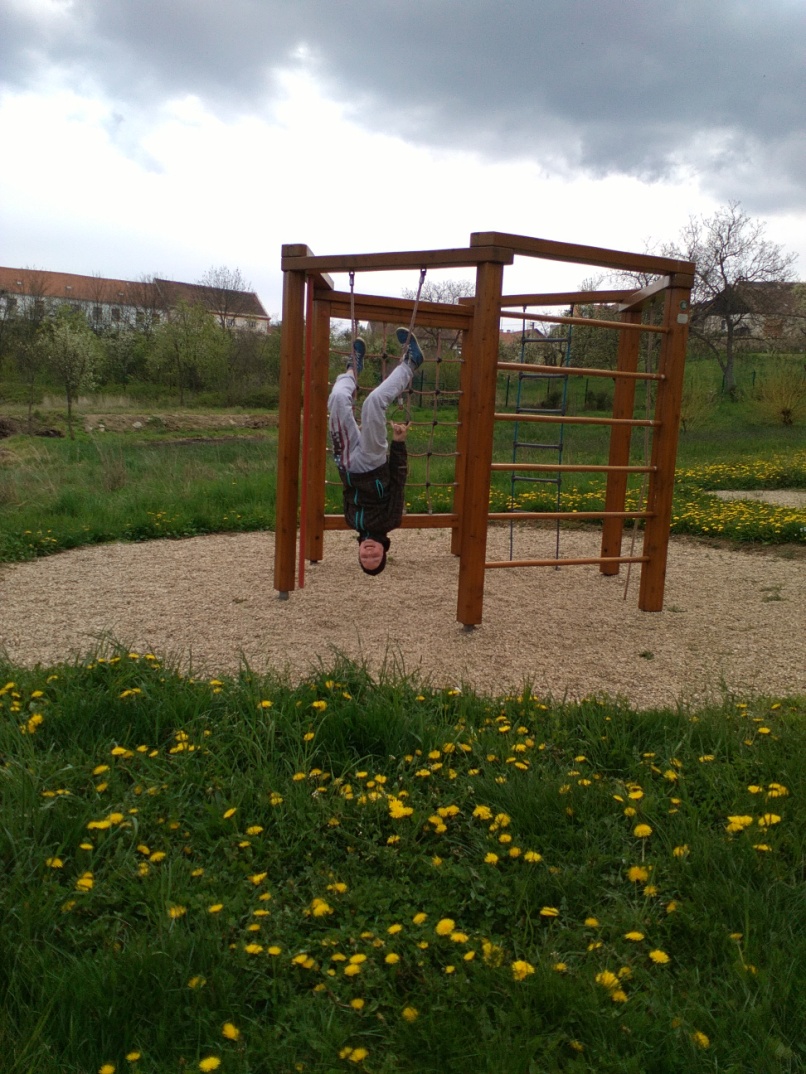 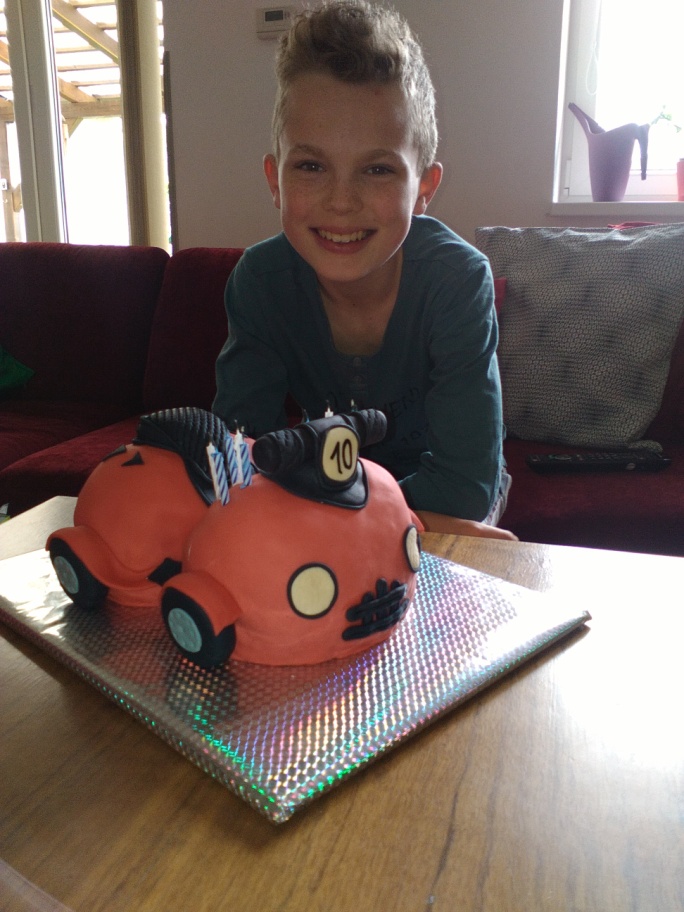 This is my family
My mother‘s name is Zuzana. She‘s 35 years old. She‘s  got brown short hair. She‘s got a brown and green eyes.
My father‘s name is Josef. He is 36 years old. He‘s got short brown hair. He‘s got brown and green eyes.
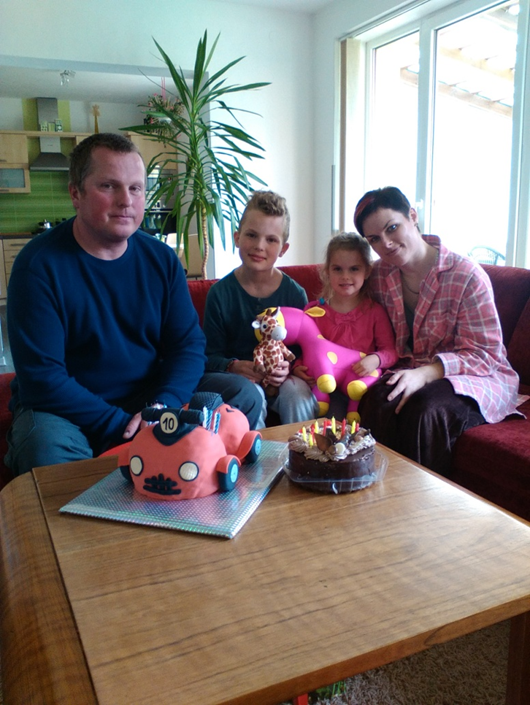 My sister
My sister‘s name is Amálka. She‘s 4 years old. She has got a long brown hair. She has got brown and green eyes.
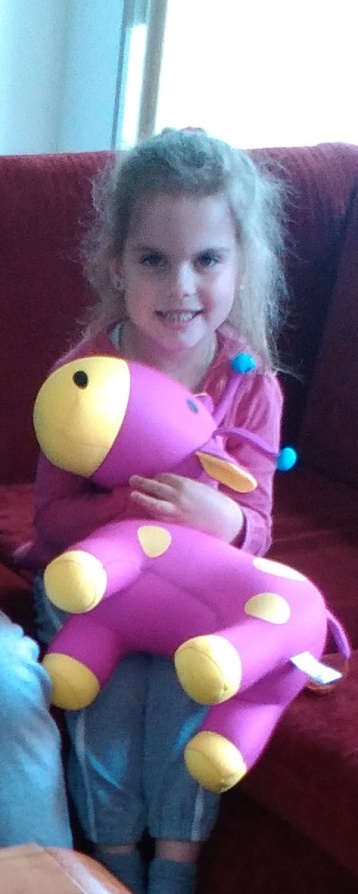 I ride the scooter
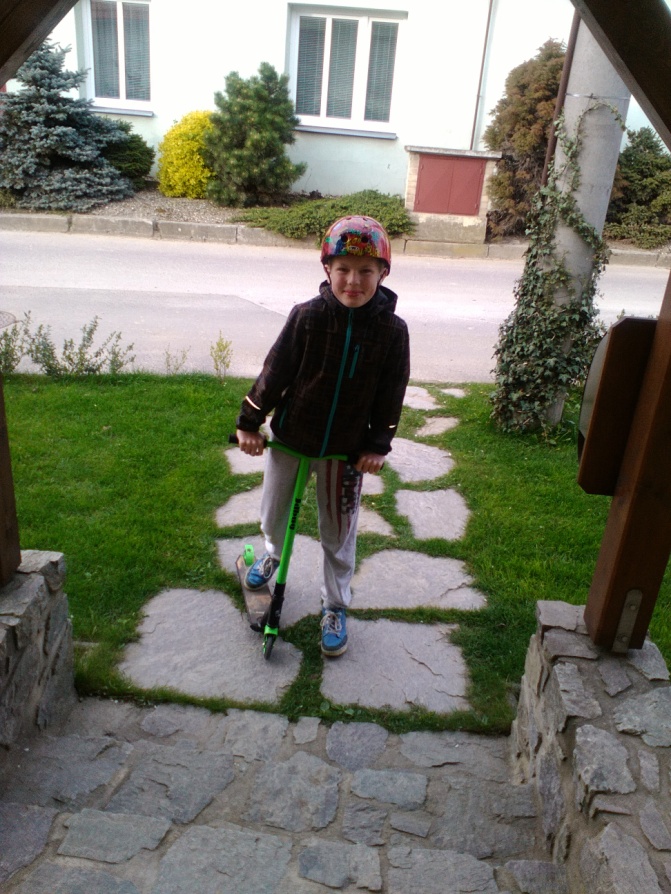 I like riding a bike.
BYE BYE